Associazione Rodopis presenta:
Ricerche a confronto IIIprimavera 2012III ciclo di incontri tra studenti e dottorandi di antichità classiche e del vicino oriente anticoa Bologna
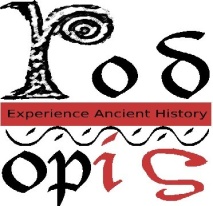 Venerdì 13 aprile ore 17
(Aula Marco Celio, via Zamboni 38 - 5° piano)


Justine Potts 
(University of Oxford)

Facing up to the Gods: Image in the so-called Confession Inscriptions of Asia Minor


Elena Spangenberg Yanes
 (Università di Roma – La Sapienza)

Discorsi già scritti e discorsi mai scritti: 
recito e declamo


Introduce: 
Alessandra Ravera 
Università di Bologna
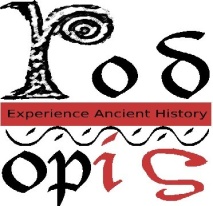 http://rodopis.org/